Welcome to all 
for the MHRM Online lecture
By 
Mr. Dhiraj Ovhal 
HOD of Commerce
Chapter -2 
Marketing Decision –I 
(Product and Price)
Q.7   What do you mean by Pricing and Explain the Objectives ?
Meaning:- 
 Price means exchange value of products. Seller is ready to sell and buyer is ready to accept at agreed price. the marketer should keep right price as per the competitors price strategy. It should not keep high price because no one like to purchase with high price and low price create doubt about quality of the products.

( Exchange value... No high or low price	Right price..)
( Penetration price means low price and Skimming price means High price)
Factors influencing/affecting /determining of Pricing? :-
1 . Survival 

2.Profit 

3.Sales 

4.Competation

5.Customer satisfaction 

6.Skimmimg pricing

 7.Pentration pricing 

8.Social responsibility
-Objectives :-
1 . Skimming pricing 

2. Penetration Pricing

3. Standard pricing 

4. Probe Pricing

5. Differential trade margin pricing strategy 

6. Different price for different market or customer

 7. Trial Price

8. Follow the leader pricing strategy

9. Flexible pricing
Pricing Strategy :
Skimming pricing:- (High Price)

high price to recover early profit i.e. Technology products, fashionable products, etc.
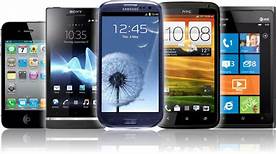 2. Penetration Pricing :- 

Low price to attract and expand the market ( for ex. DNA newspaper was early distributed free of cost, then 1 rupess,2 rupees, and now as price as per times of India.
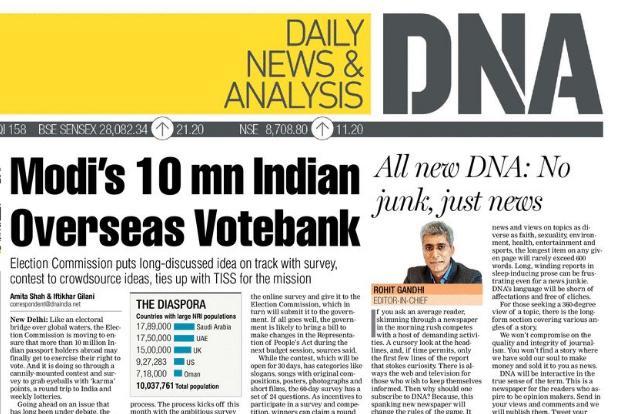 3. Standard Pricing :-

Fix price to Rural and Urban Market i.e Cello ball pen rs.5

Parle G
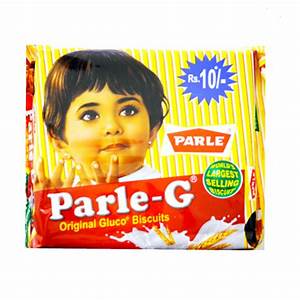 4. Probe Pricing:- 

First keep high price, if customer accept - no problem otherwise reduce or low price..It is called probe or investigate price.
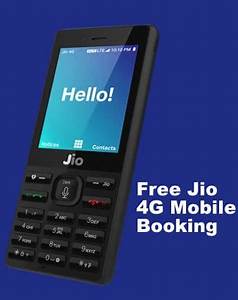 5. Differential trade margin pricing strategy:-
like wholesaler commission, retailer commission may increase the price of the product .
Pepsi:--- Normal Shop :- 15 rupees
Cine Max 
Popcorn :- Railway Station & Cine Max
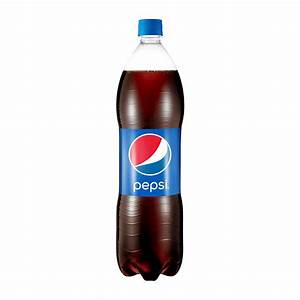 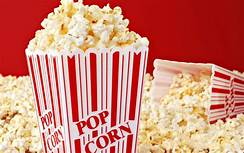 6. Different price for different market or customer:- 

Alphanso mango at Konkan and Mumbai is totally different price .
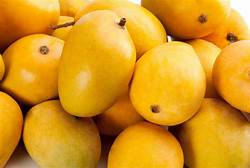 7. Trial Price:- 
Keep low price to attract afterwards increase the price- Jio Sim
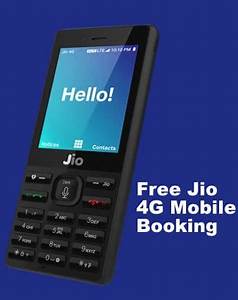 8. Follow the leader pricing strategy:- 

Jio price now follow all NETWORK like Airtel,Vodaphone,
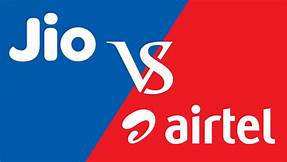 9. Flexible pricing:- 
different price on various time at morning ,afternoon ,night etc.
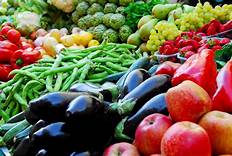 1 . Skimming pricing 

2. Penetration Pricing

3. Standard pricing 

4. Probe Pricing

5. Differential trade margin pricing strategy 

6. Different price for different market or customer

 7. Trial Price

8. Follow the leader pricing strategy

9. Flexible pricing
Pricing Strategy :
Thank You
Attendance Link


https://forms.gle/Xqvykv5vfEi1zpyF7

(Mention date at last point)